חיישנים
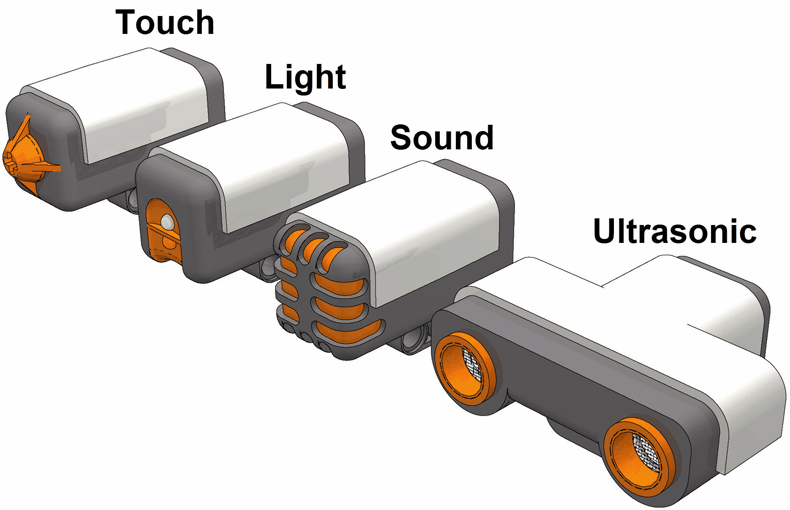 יוצר: פרג'ון ויליאם 
פיתוח סביבות למידה ותוכניות לימוד במדע וטכנולוגיה
כל הזכויות שמורות למחבר©
1
חיישן אור
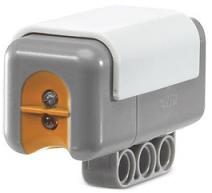 ערכים שהחיישן מזהה: 
5% במצב של אור מינימלי
100% אור מלא 
ערך האור המוחזר מתקבל כאשר דולק בחיישן אור אדום( אקטיבי)
כאשר האור האדום "כבוי" החיישן מזהה את האור של הסביבה( פסיבי)
2
מעבר על פס שחור
רובוט המצויד בחיישן אור ועובר פס שחור מקבל את הקריאות הבאות:
שים לב!: הערכים תלויים במשתנים רבים, המרחק בין החיישן לפס השחור, אור סביבה שמשפיע על ההחזר.
50%
45%
40%
35%
30%
30%
35%
40%
45%
50%
3
Based off of sources from: HighTechKids.org
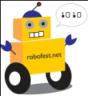 3
מיצוב חיישן האור בתנאים אופטימלים
הכיוון של האור יהיה ישר כלפי מטה למשטח עליו נע הרובוט
המרחק האופטימלי בין קצה החיישן למשטח – 
    2 ס"מ
מומלץ לחבר את החיישן למוצא 3 , זוהי ברירת המחדל של הפקודה
4
משימה: תנועה עד לקצה שולחן
התוכנית
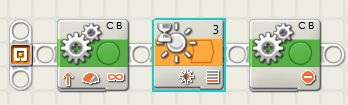 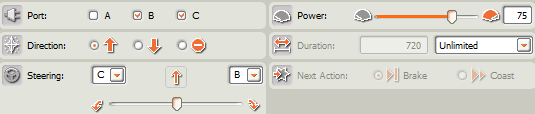 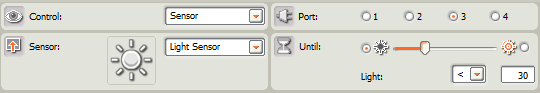 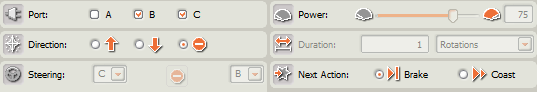 5
שימוש בצלמית תיעוד           לתיעוד התוכנית
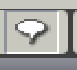 לחץ על הצלמית, הכנס למצב כתיבת תיעוד, וכתוב תיעוד לתוכנית
מסך התוכנית כולל תיעוד שנכתב
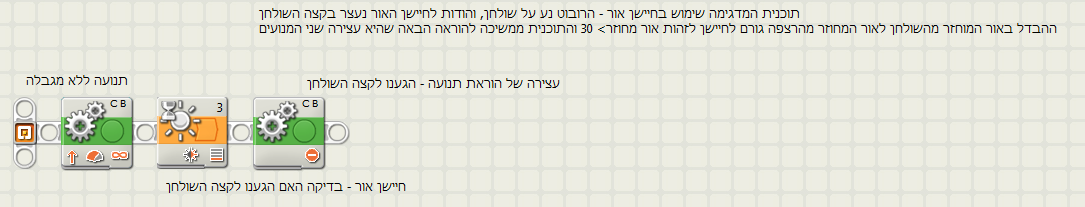 6
חיישן אור בפעולה
כאשר אדם מנסה להיכנס למעלית בזמן שדלת המעלית מתחילה להיסגר , דלתות המעלית מפסיקות את תנועת הסגירה ונפתחות שוב , כדי לאפשר את כניסת האדם . פעולה זו מתאפשרת באמצעות חיישן אור המותקן במעלית
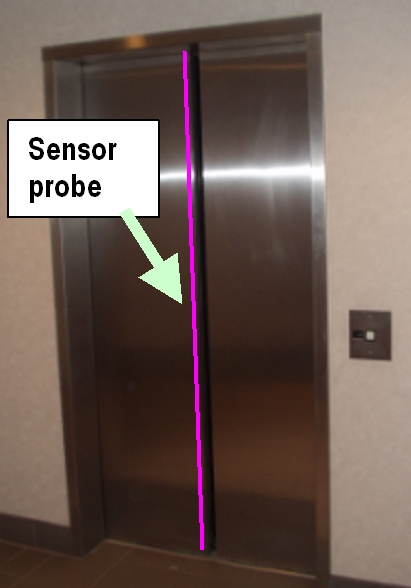 7
חיישן מגע
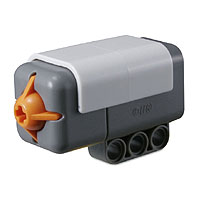 מבחין בשלושה מצבים:
לחיצה
שחרור
התנגשות  (לחיצה ואחריה שחרור)
כולל חריץ להכנסת ציר מוצלב
משיב ערך לוגי   - אמת או שקר
8
התוכנית – Wait for touch
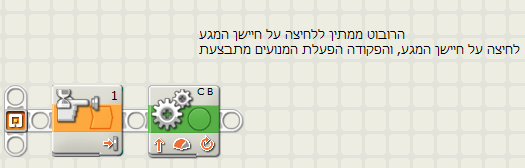 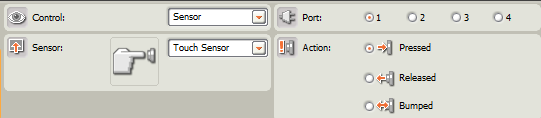 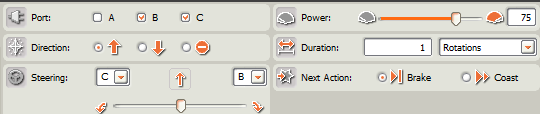 9
חיישן מגע בפעולה
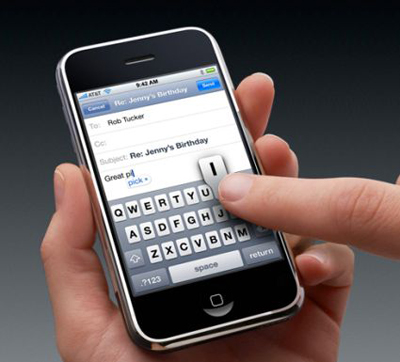 10
חיישן אולטרא-סוניק
מודד מרחק באמצעות גלי קול (תדר 40Khz) 
טווח מדידה 0-255 ס"מ
דיוק של -/+ 3 ס"מ
מאפשר מדידה גם באינצ'ים
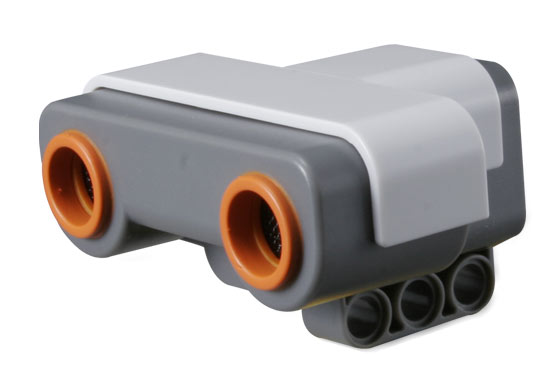 11
התוכנית Wait for ultrasonic
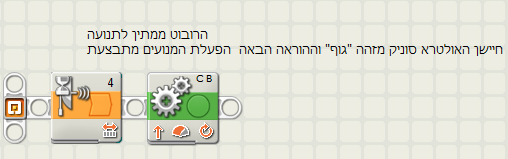 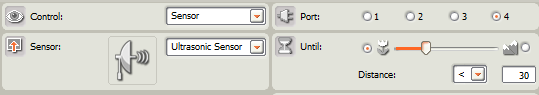 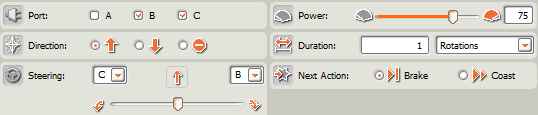 12
חיישן אולטרא-סוני בפעולה
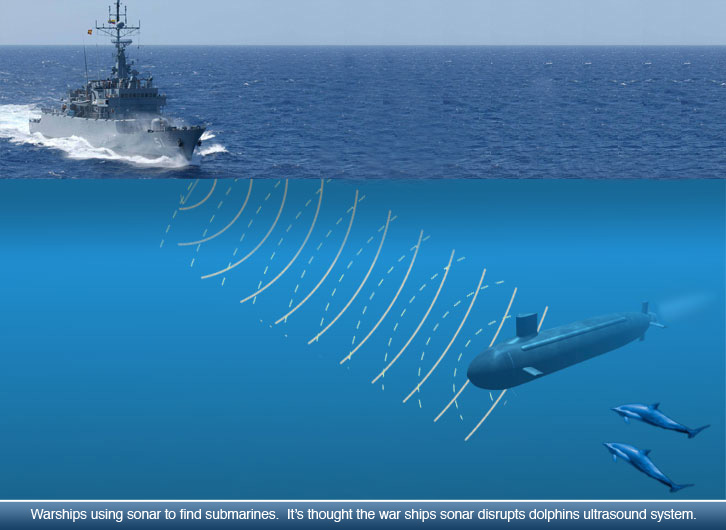 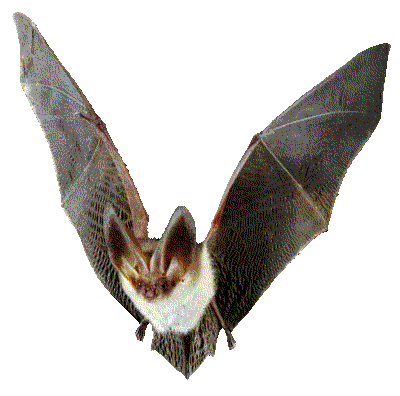 13
חיישן קול
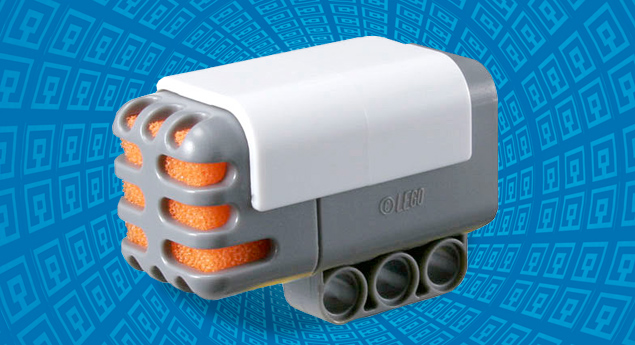 מודד עוצמת קול (dB – דציבל)
טווח מדידה 0-90 דציבל
מדידה הרגישה לטווח שמיעה של אדם – dBA
מדידה ללא רגישות לטווח שמיעה של אדם - dB
הנתונים מוצגים באחוזים
4-5% שקט
5-10% קולות רקע וסביבה שקטים
10-30% דיבור בסביבה הקרובה 
30-100%  מוזיקה בעוצמה גבוהה
14
התוכנית – Wait for sound
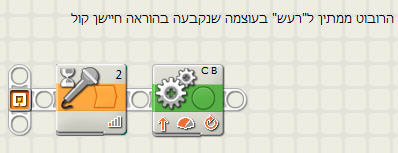 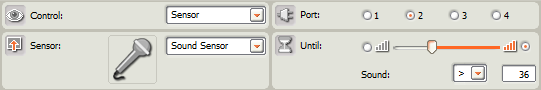 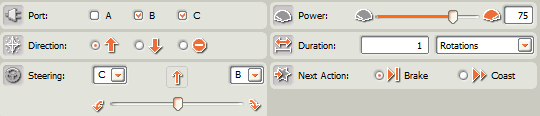 15
חיישן קול בפעולה
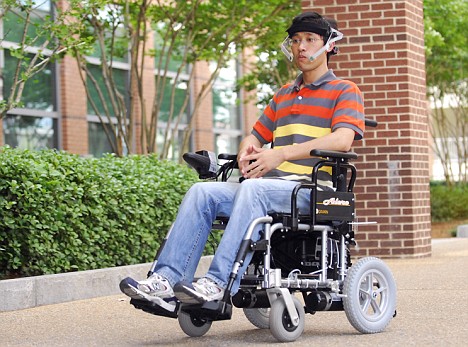 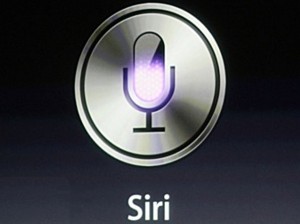 16
התוכנית Wait for touch and sound
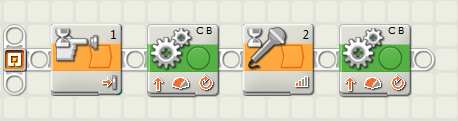 התוכנית
המתנה ללחיצה על חיישן מגע 
תנועה 
המתנה ל"רעש" עם חיישן קול
תנועה
17
תוכנית - עקוב אחר הקו
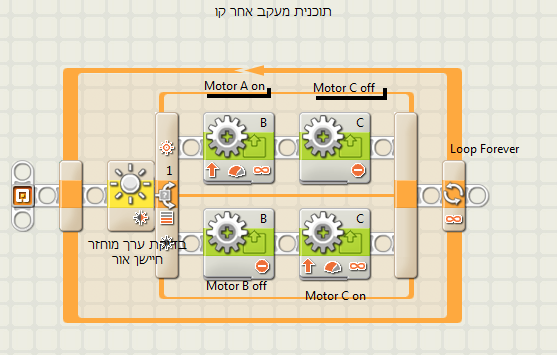 18
הפקודה חיישן 1
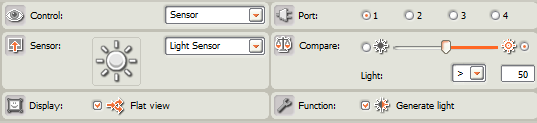 התנאי בחיישן אור מוחזר> 50 
אם האור המוחזר> 50, המשמעות שהרובוט חורג מהקו השחור, ולכן מופעל מנוע מתאים 
אם האור המוחזר > 50 מופעל המנוע בצד שני
כך הרובוט "מזגזג" על הפס השחור ועוקב אחריו
19
הזירה
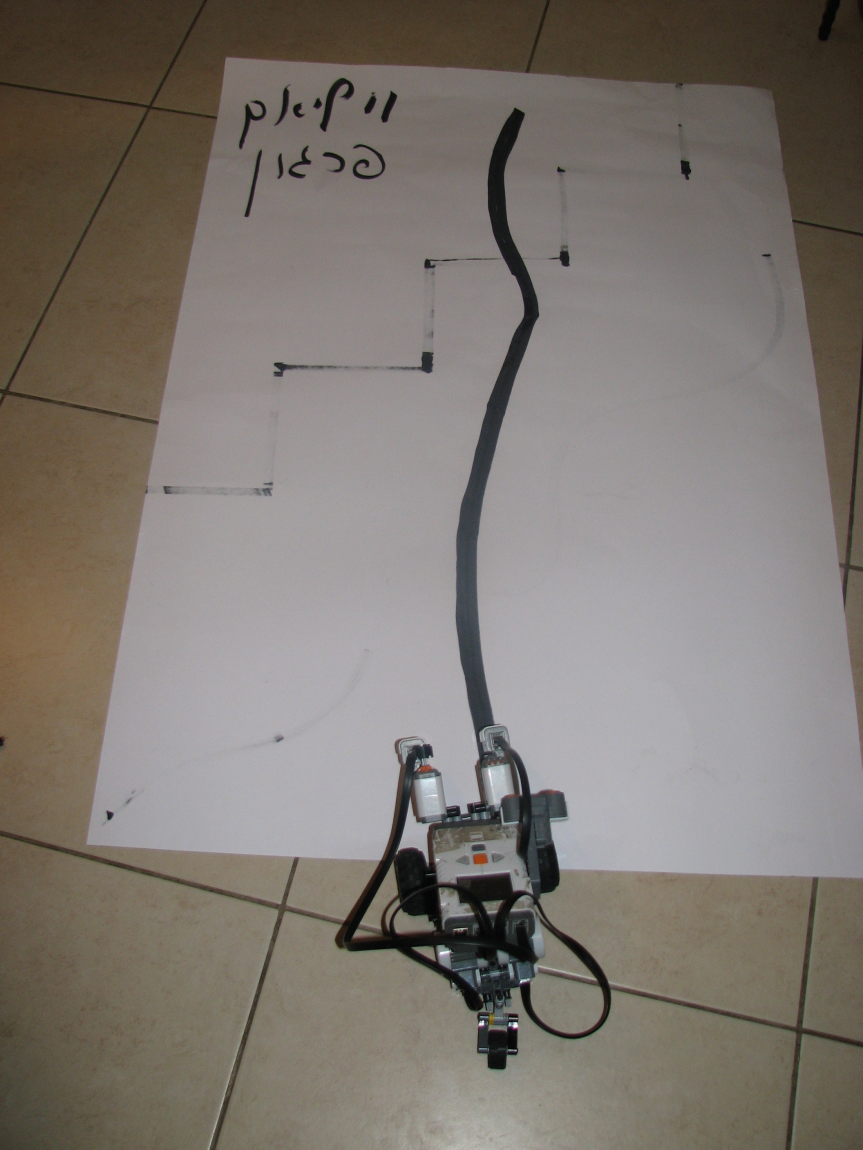 20
סרט
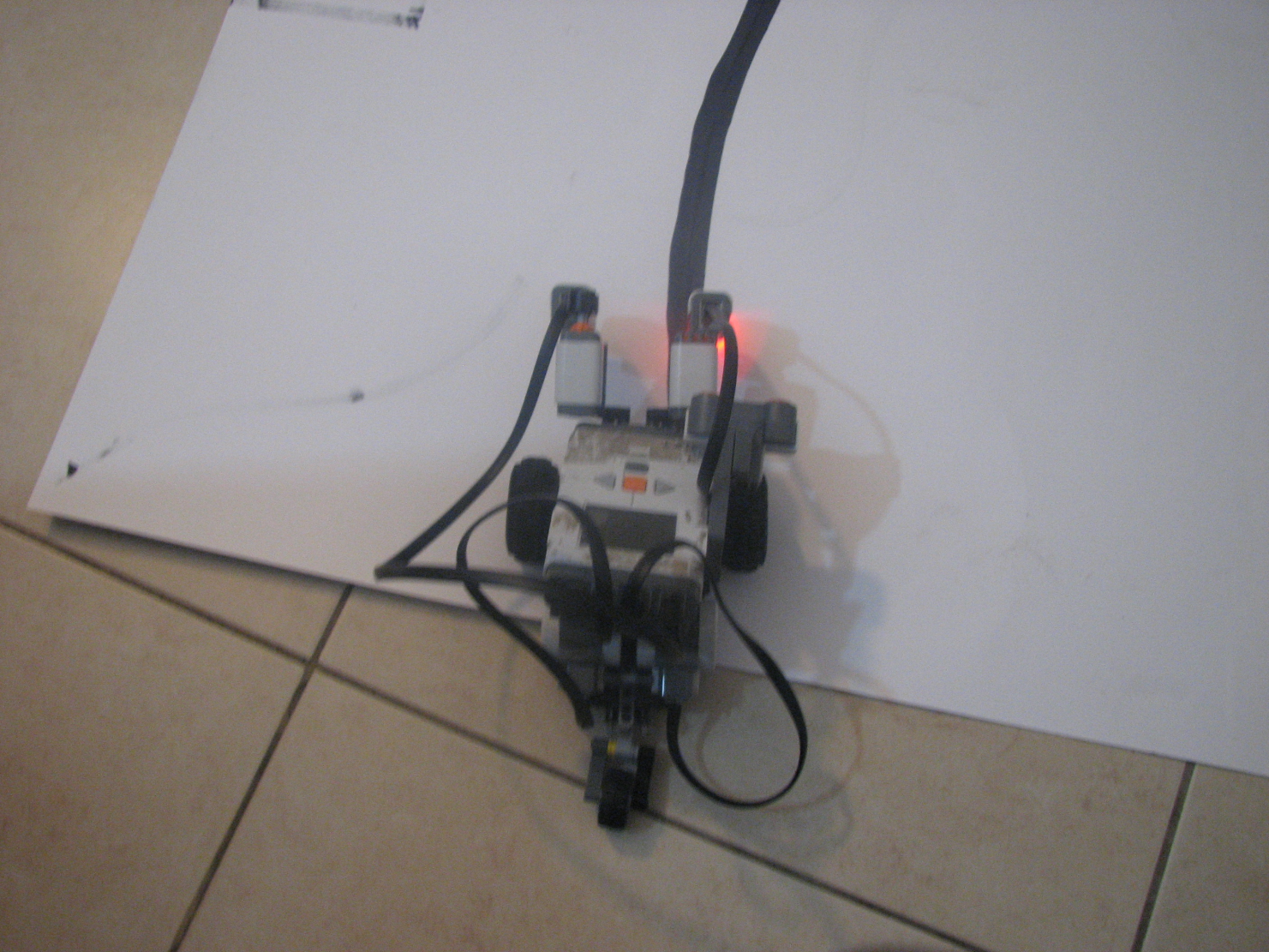 התוכנית  follow the Circuit
הרובוט עוקב אחר הקו במעגל, עצירה עם "רעש" – מחיאות כפיים
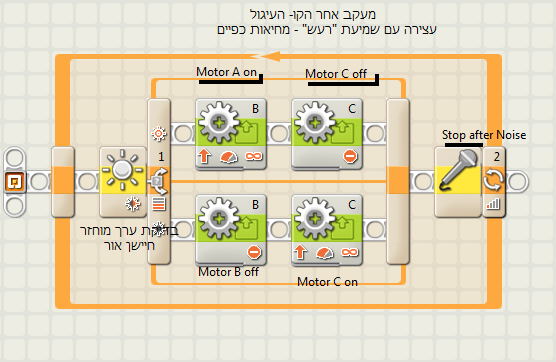 סרט
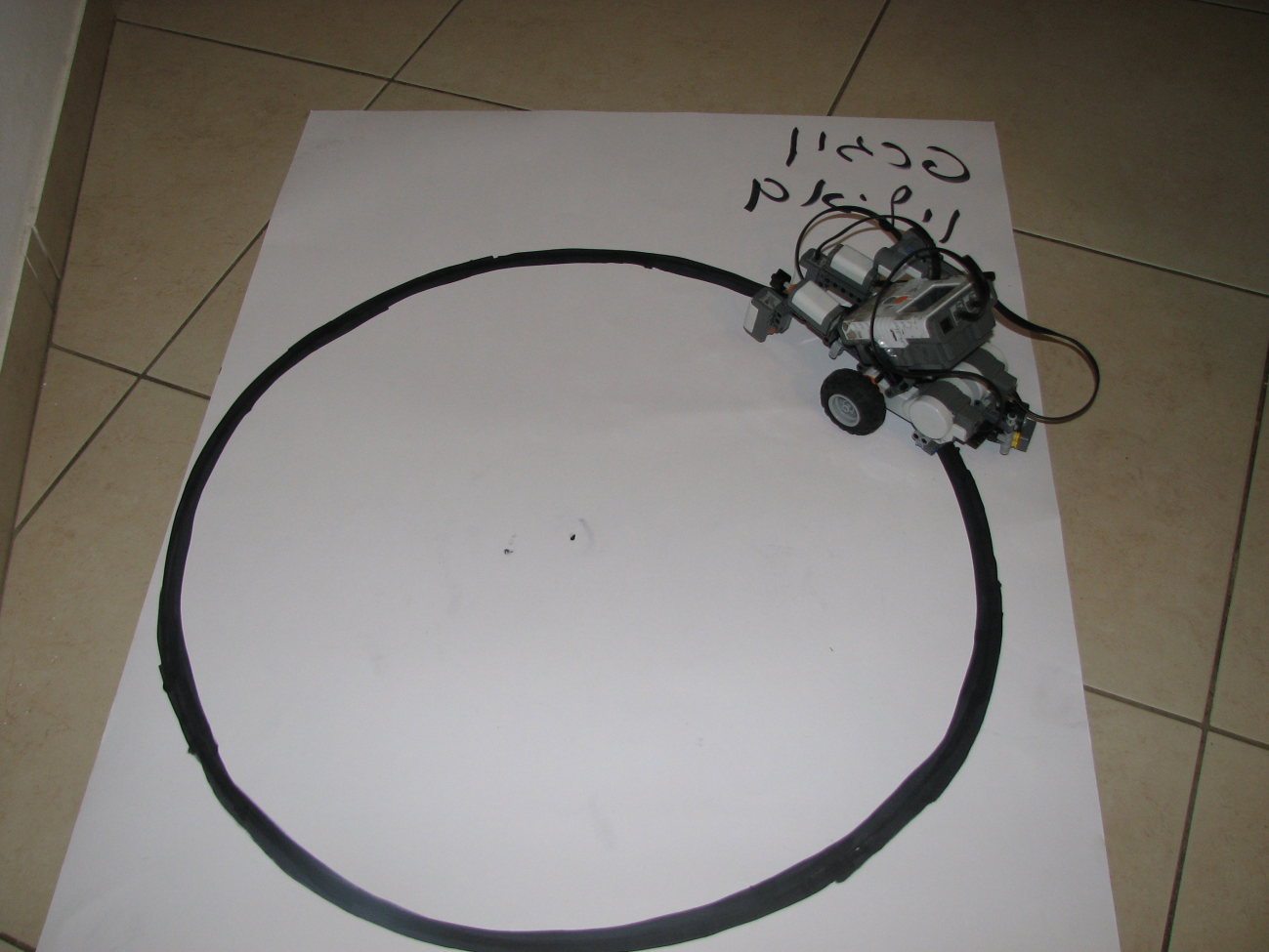 23
משימה
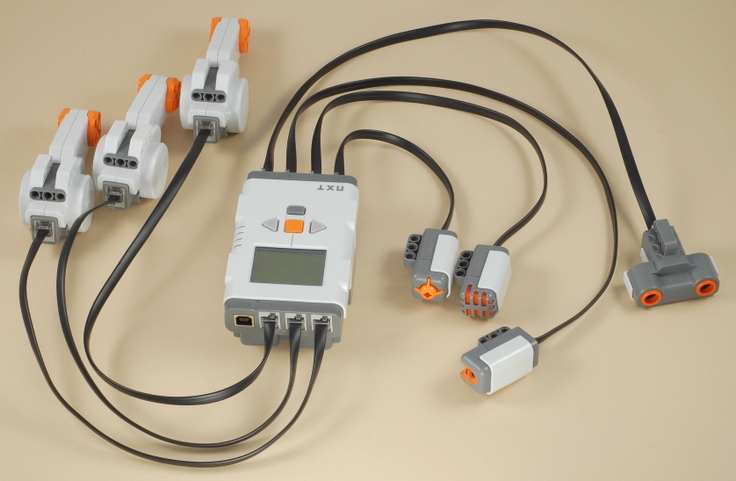 המנועים מחוברים למוצאים: A  B  C 
החיישנים מחוברים לכניסות: 1  2  3  4 
כתוב תוכניות שונות, כל תוכנית תפעיל מנוע עם חיישן אחר. 
שנה בכל תוכנית את הפרמטרים של החיישן ובדוק
דוגמא: עבור חיישן אולטרא סוני – שנה את המרחק
24
סוף
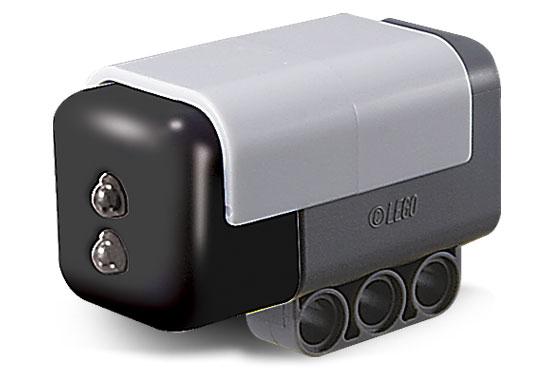 25